A life well lived
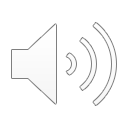 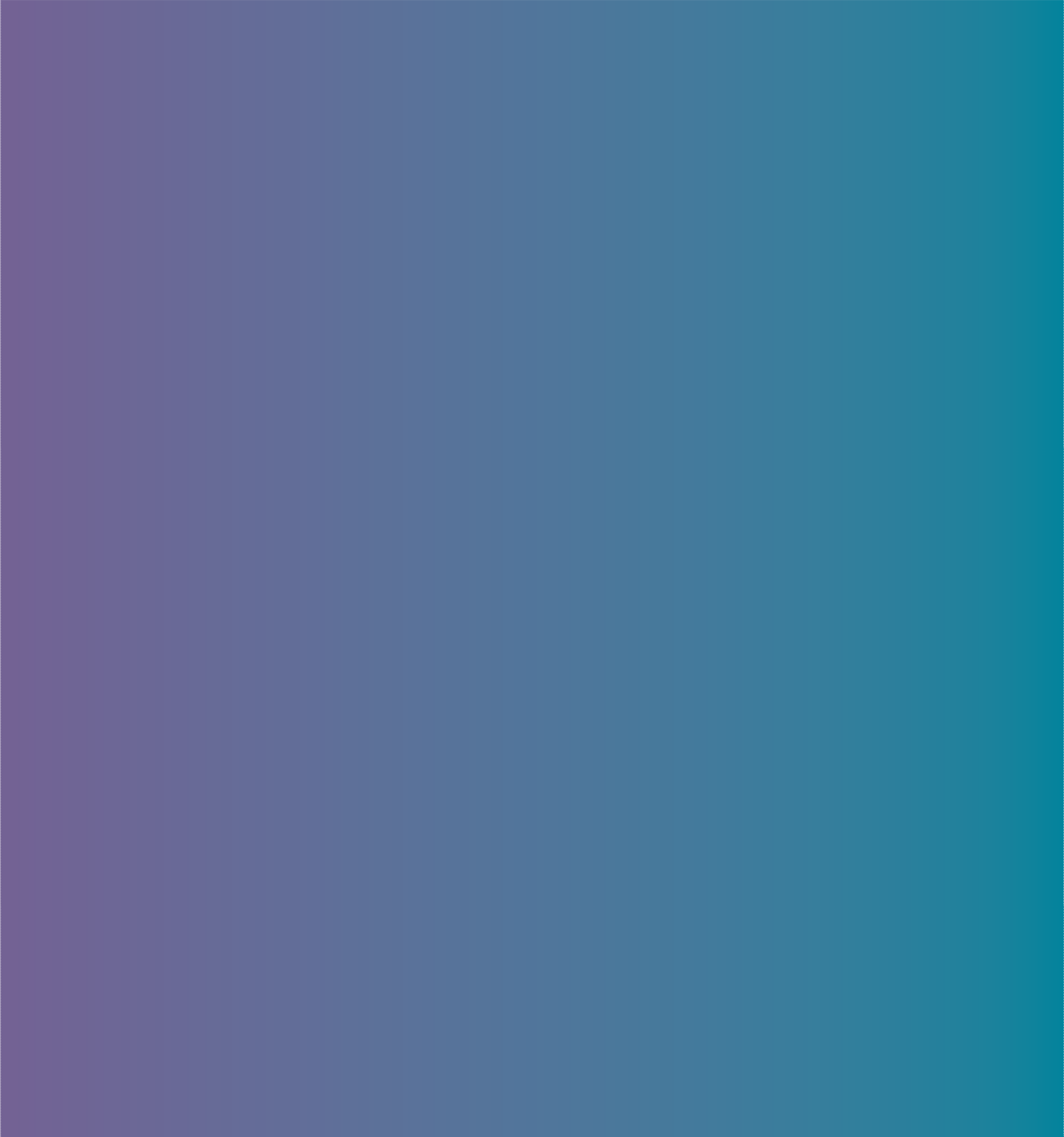 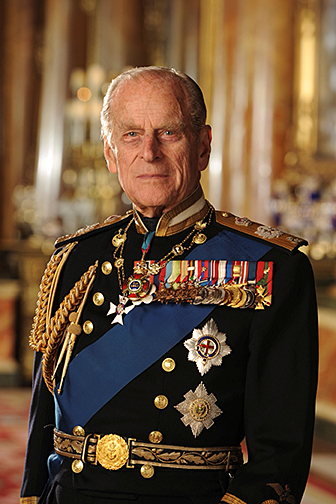 HRH Prince Philip, Duke of Edinburgh

1921-2021
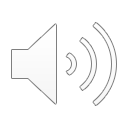 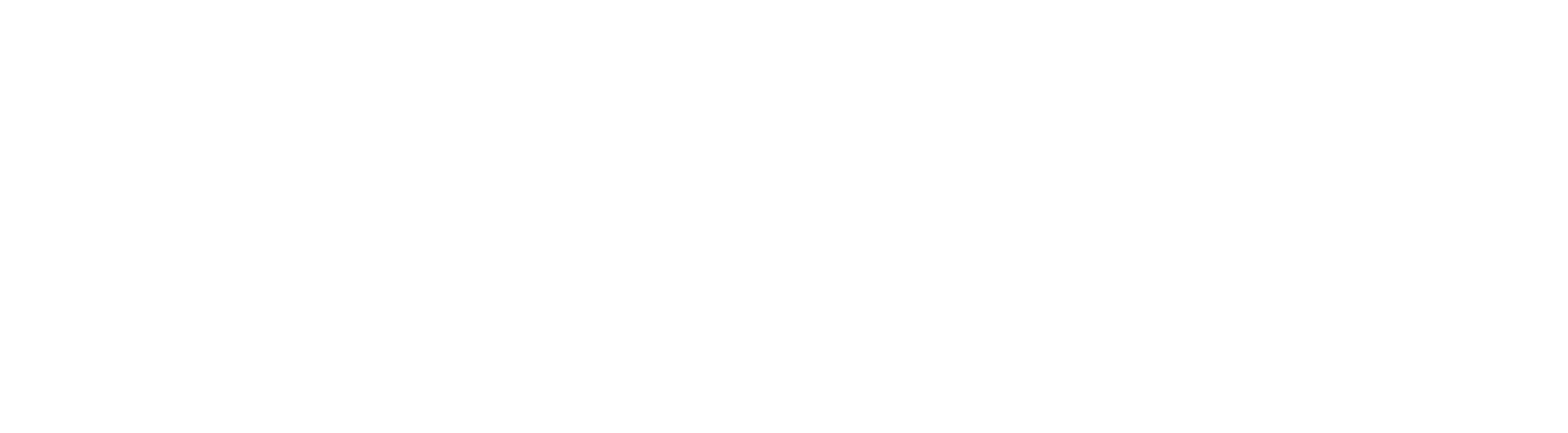 All photos © www.royal.uk, unless otherwise listed
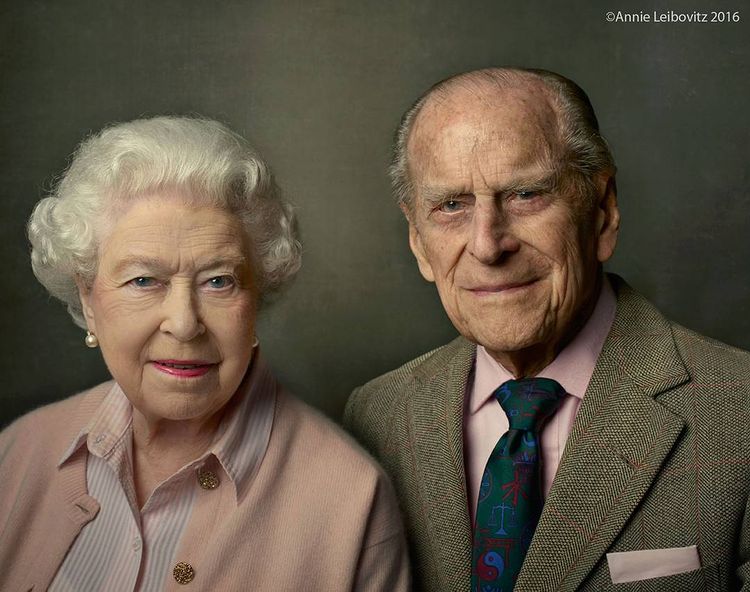 “My strength and stay”

Her Majesty the Queen, Elizabeth II
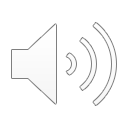 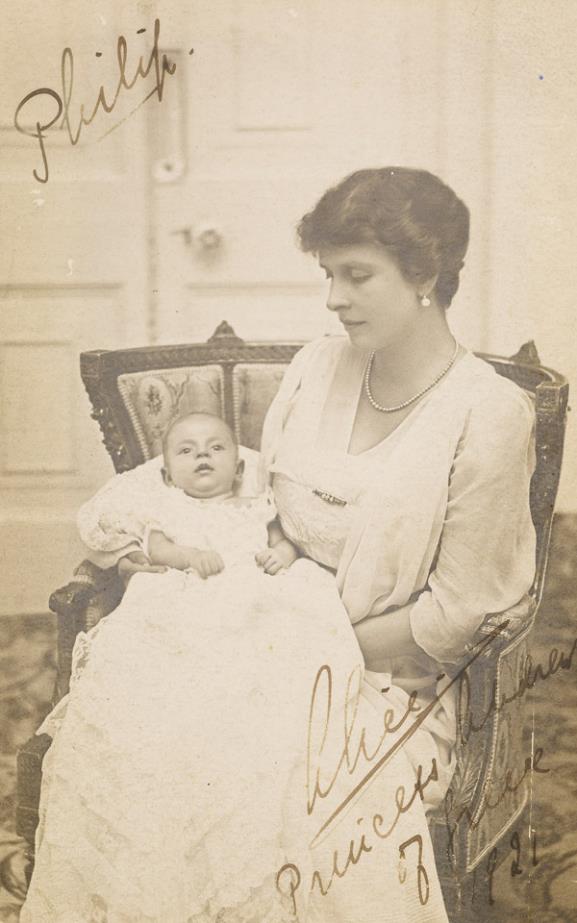 Philip, Prince of Greece and Denmark

10th June 1921
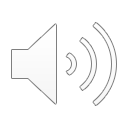 © www.royal.uk
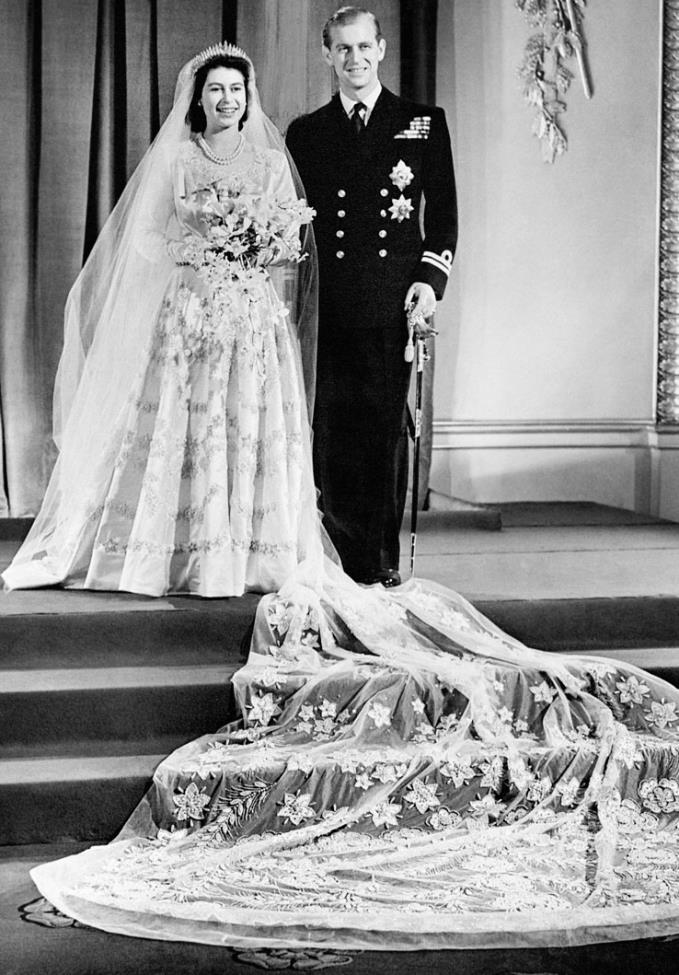 Wedding of HM Queen and Prince Phillip

27th November 1947
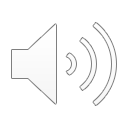 © www.royal.uk
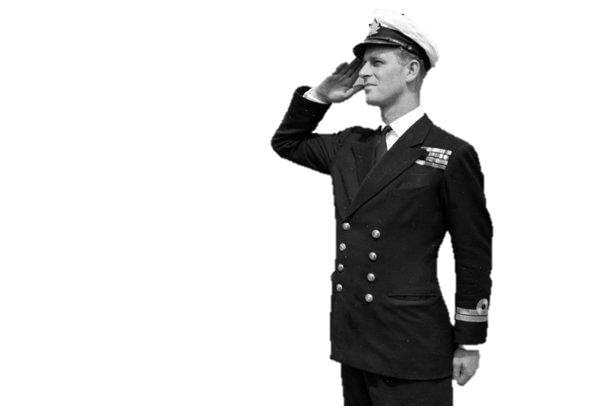 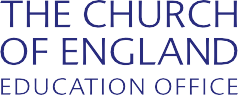 A career in the Royal Navy
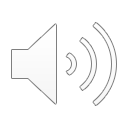 © www.royal.uk
Platinum Wedding Anniversary

20th November 2017
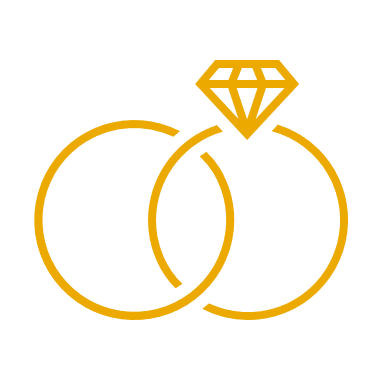 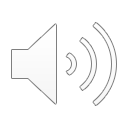 © www.royal.uk
A family man
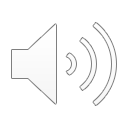 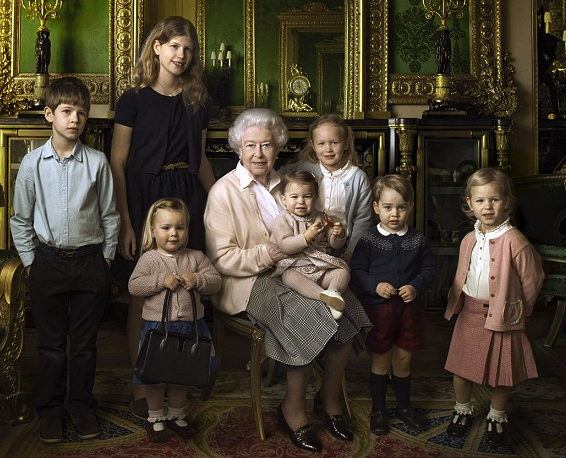 James
Savannah
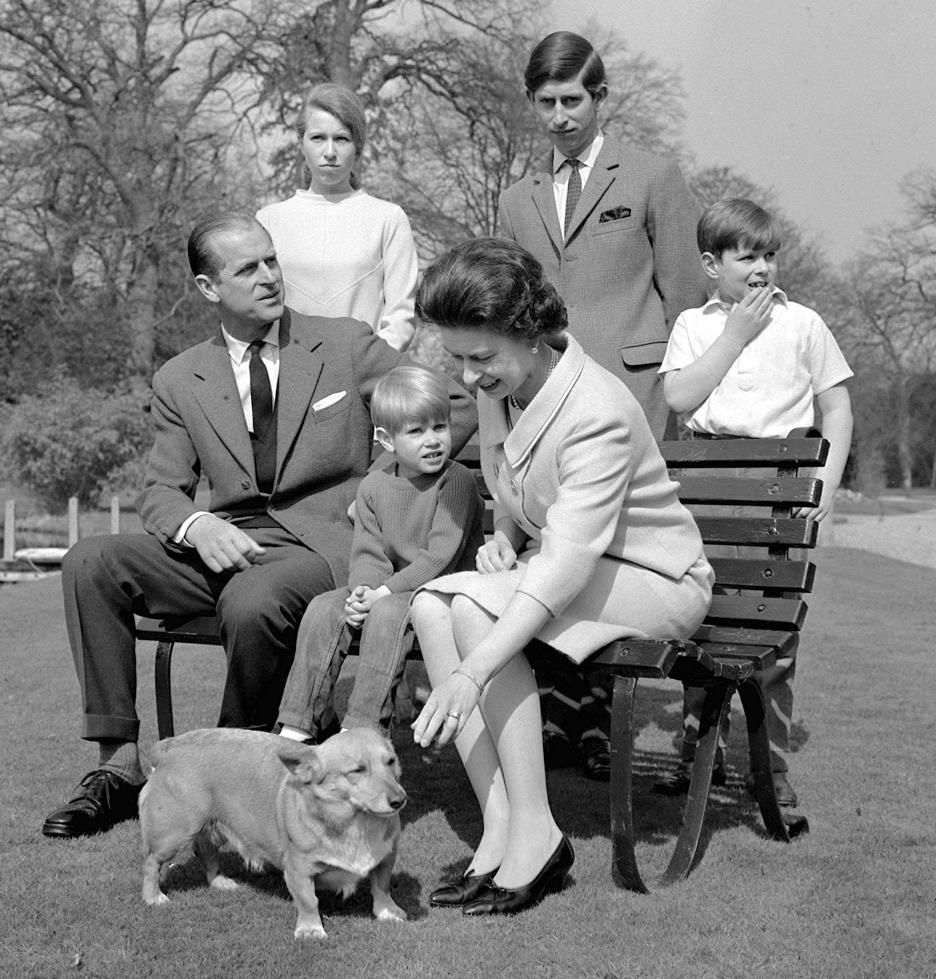 Louise
2016
Isla
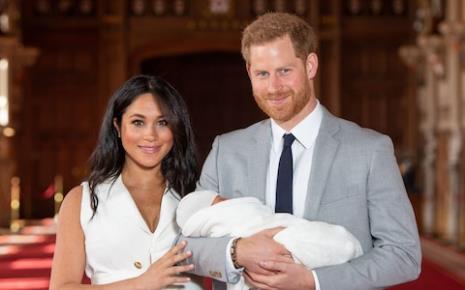 George
Charlotte
© www.royal.uk
Mia
Archie, 2019
Duke of Edinburgh Awards for 14-16 year olds
1956 – to present day
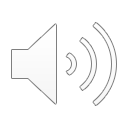 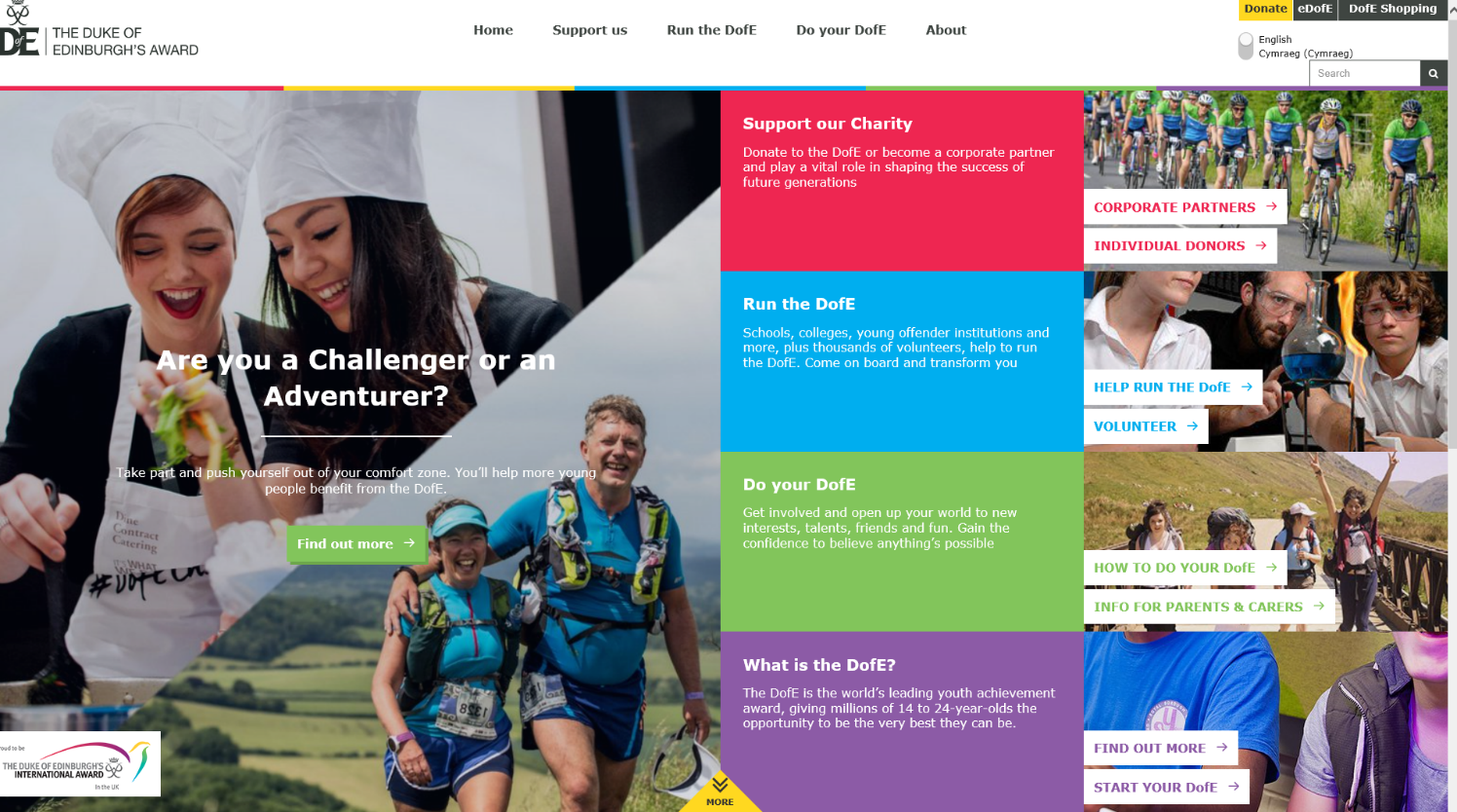 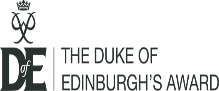 Patron and ambassador
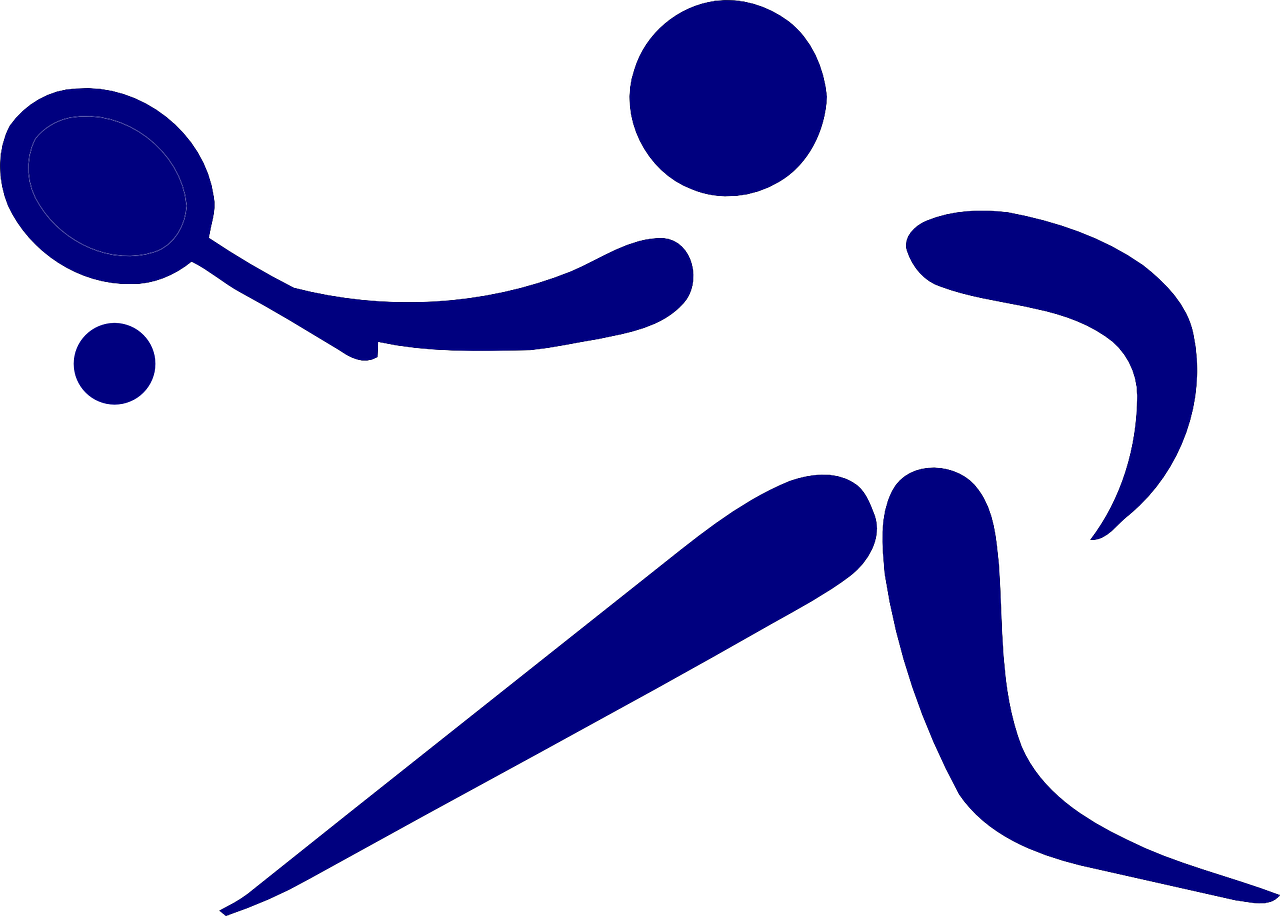 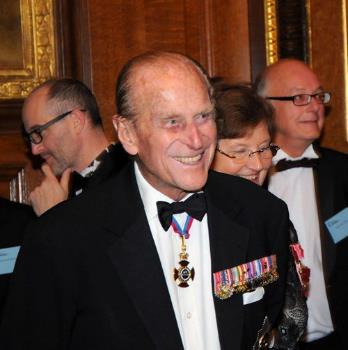 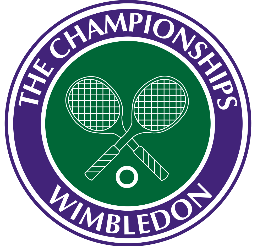 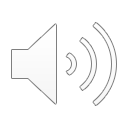 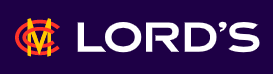 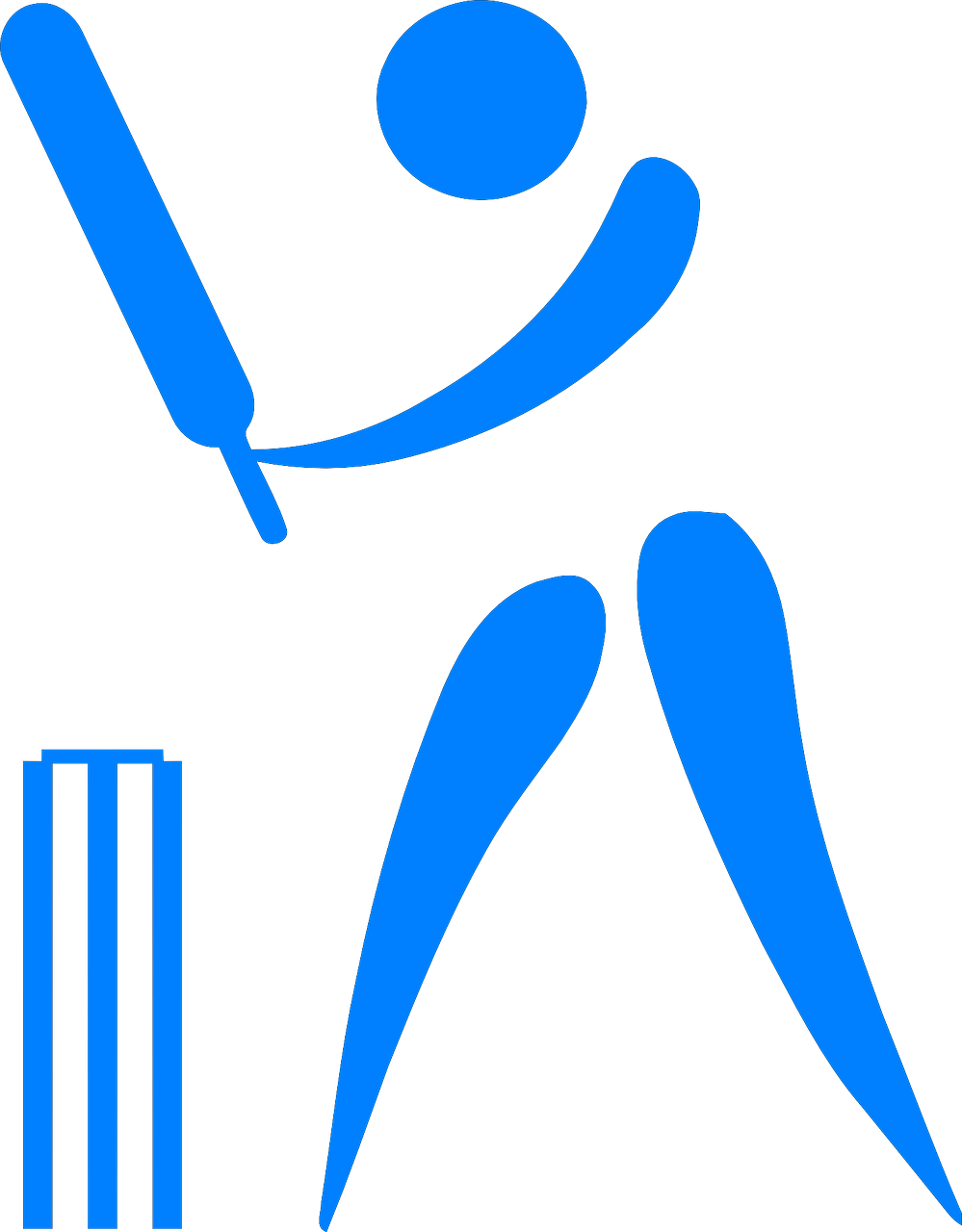 © www.raeng.org.uk
Pixabay.com
Celebrating with the Queen
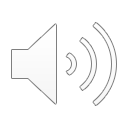 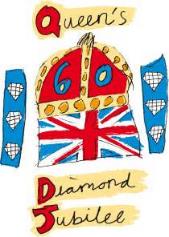 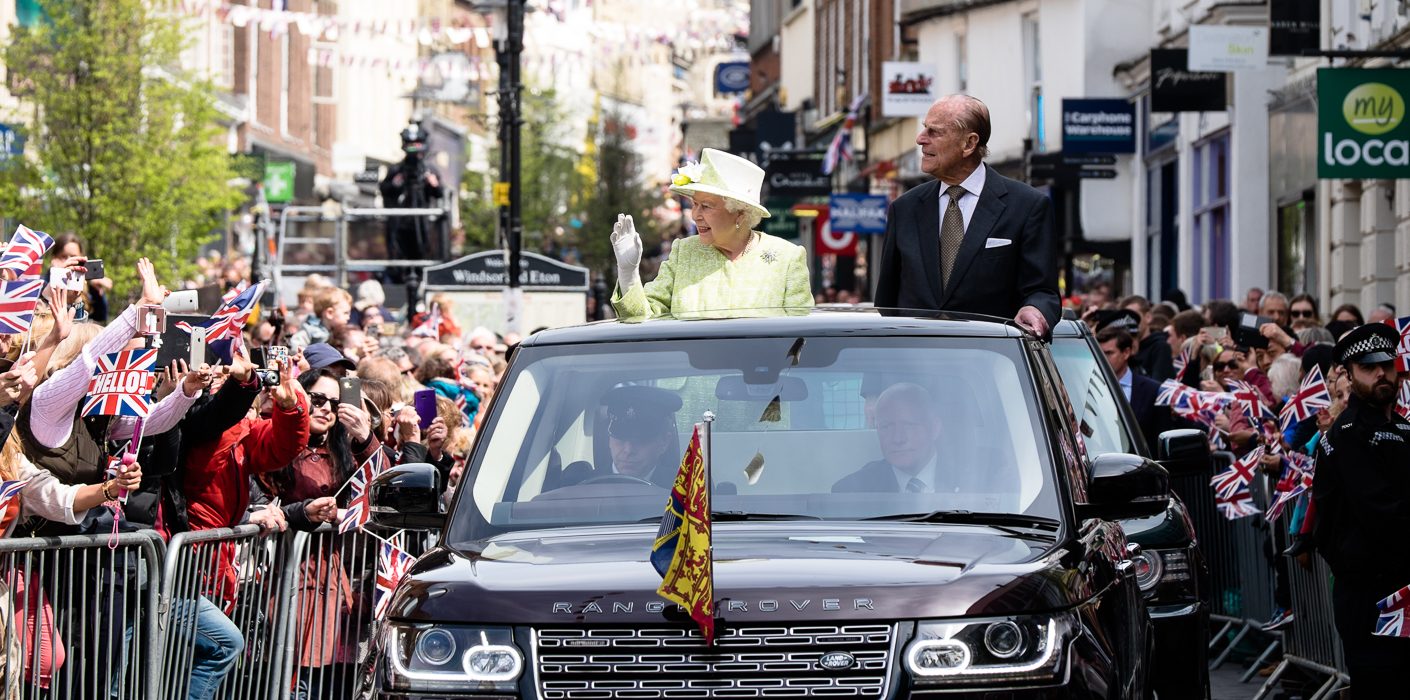 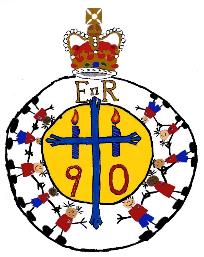 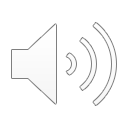 Royal engagements
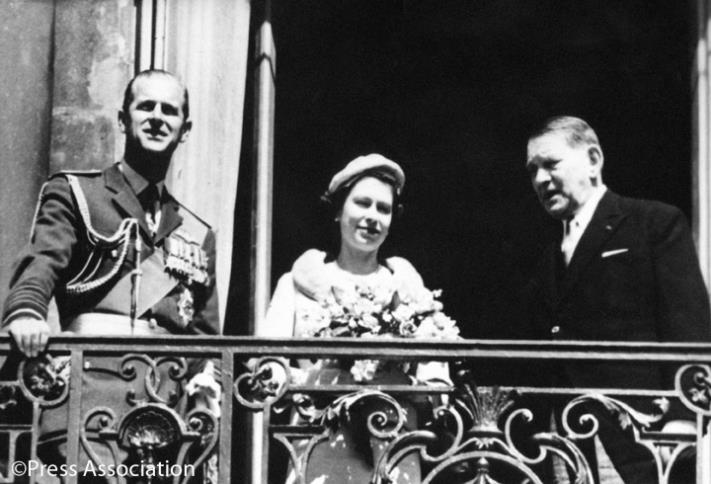 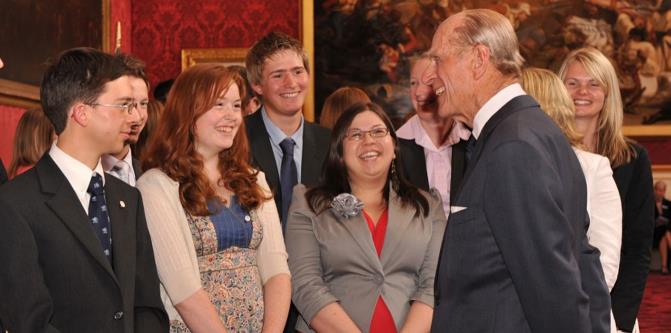 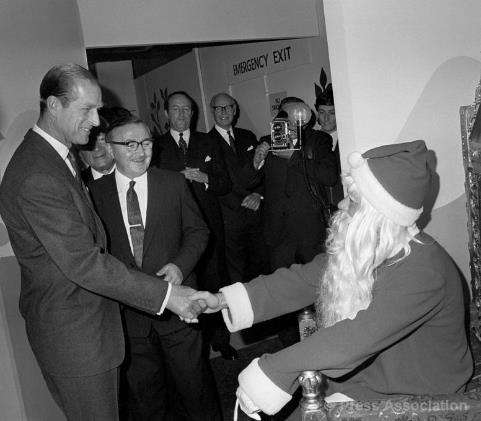 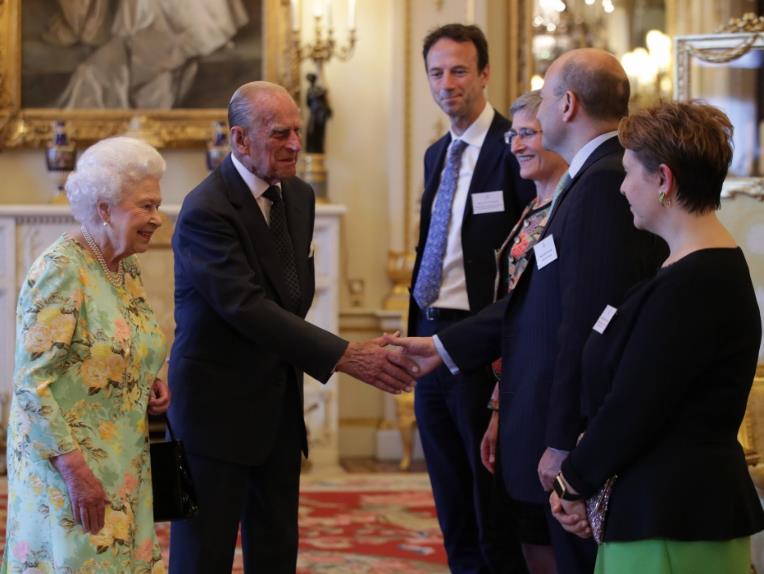 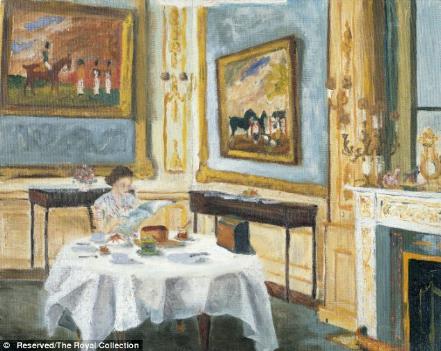 Less well known facts
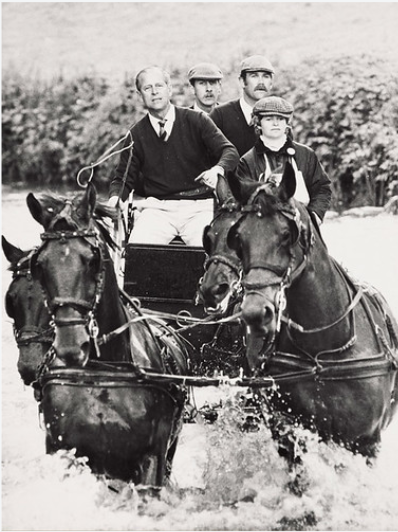 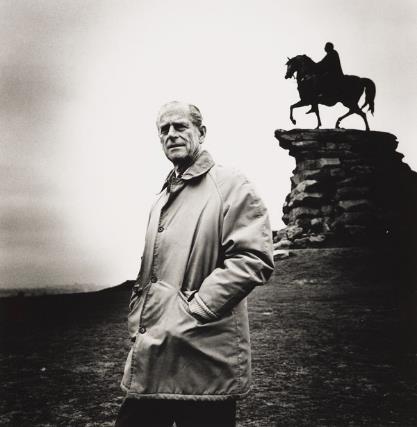 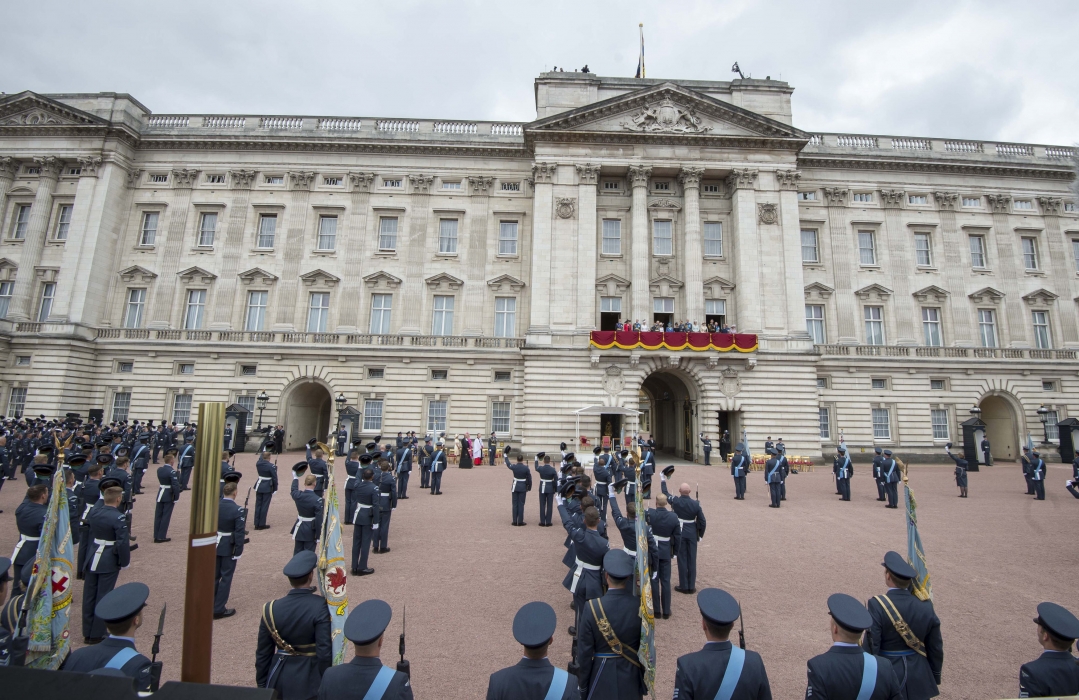 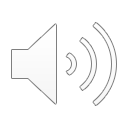 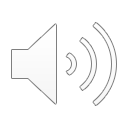 Announcing his retirement
4th May 2017

On his retirement, aged 96, a guest at St. James’ Palace said ‘I’m sorry to hear that you’re standing down.’ to which the Duke replied ‘Well, I can’t stand up much longer!’
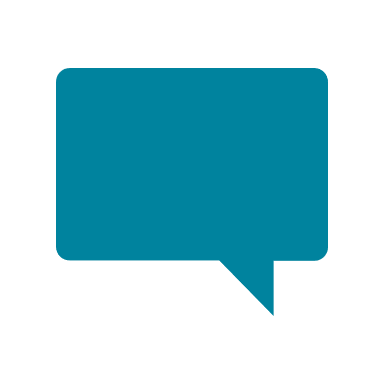 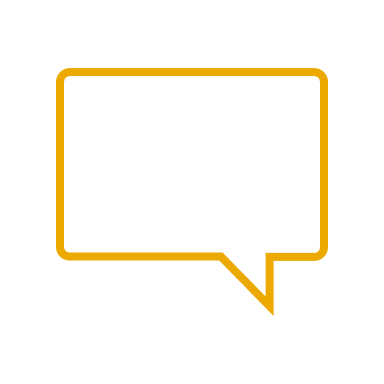 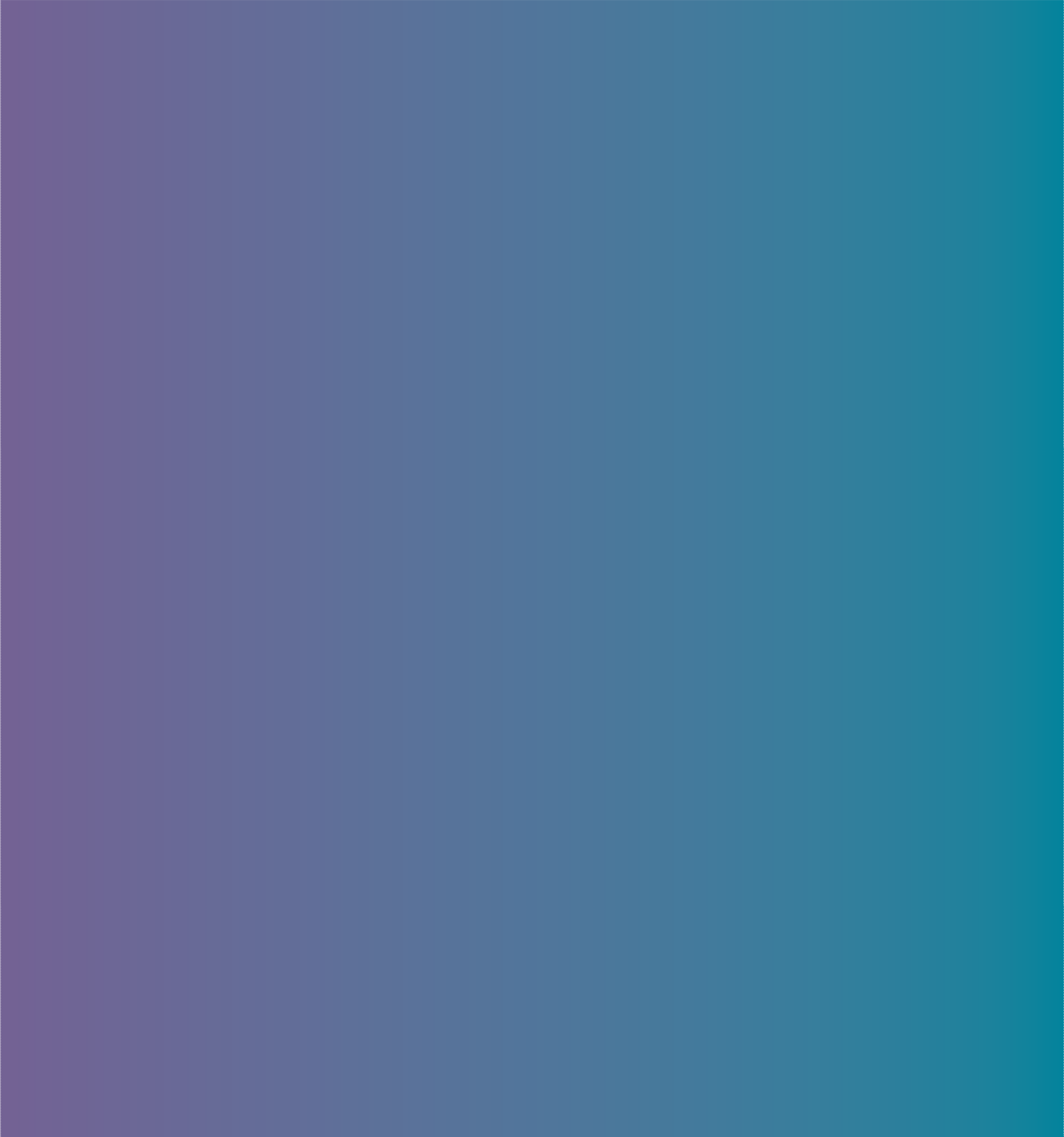 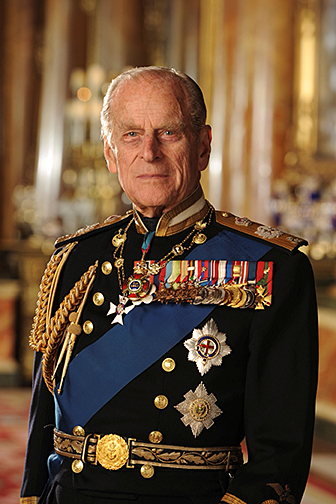 HRH Prince Philip, Duke of Edinburgh

1921-2021
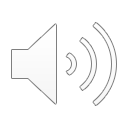 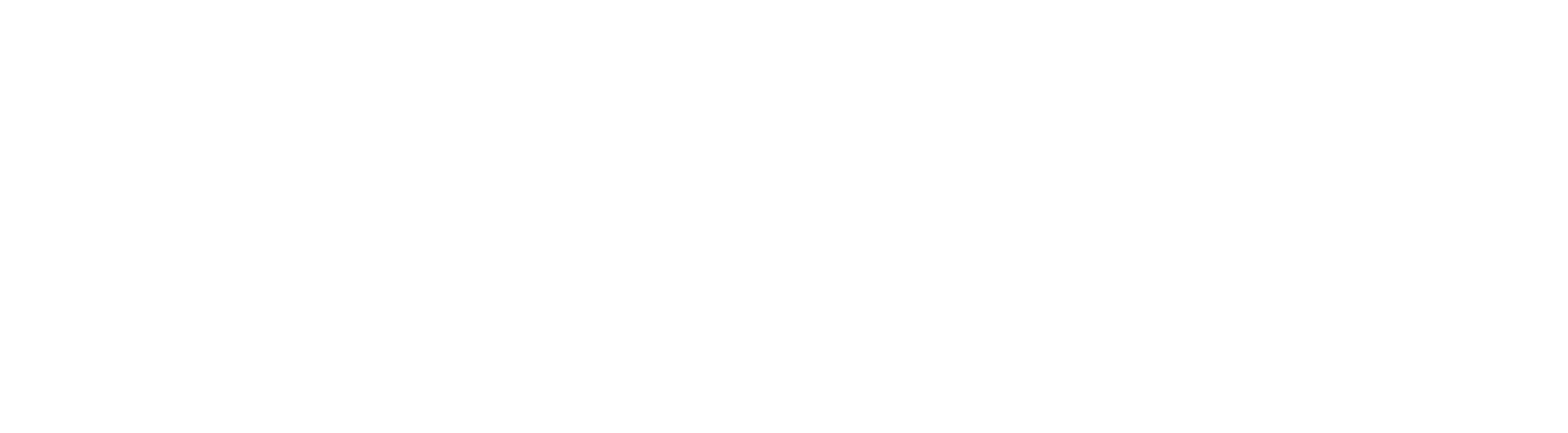 All photos © www.royal.uk, unless otherwise listed
‘I will be with you always – until the very end of time’

Matthew 28:20
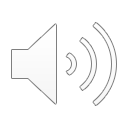 Let us pray…
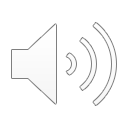 The Lord's my shepherd, I'll not want;He makes me down to lieIn pastures green; he leadeth meThe quiet waters by.My soul he doth restore again,And me to walk doth makeWithin the paths of righteousness,E'en for his own name's sake.Yea, though I walk in death's dark vale,Yet will I fear no ill:For thou art with me, and thy rodAnd staff me comfort still.My table thou hast furnishedIn presence of my foes;My head thou dost with oil anointAnd my cup overflows.Goodness and mercy all my lifeShall surely follow me;And in God's house for evermoreMy dwelling-place shall be
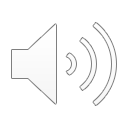